MS Project 2016 Level II
http://www.profburnett.com
Outline
Introductions
Class Outline
Review Class Website
10/10/2016
Copyright © Carl M. Burnett
2
Instructor Info
Carl Burnett
Instructor with MCC since 2007
Also teaches at JHU & CTC
Military 22 Years – Corps of Engineers
IT Contractor 20 Years (BAH, GD, Independent)
profburnett@live.com
carl.burnett@montgomerycollege.edu
240.696.1906
10/10/2016
Copyright © Carl M. Burnett
3
Introductions
Name
Job
What do you to expect from course?
10/10/2016
Copyright © Carl M. Burnett
4
Class Website
Class Website

Download  Class Files

Bring in a Project to Manage
10/10/2016
Copyright © Carl M. Burnett
5
Course Outline
Session I
Lesson 1 – Advanced task scheduling
Lesson 2 - Fine-tuning task details
Lesson 3 - Fine-tuning resource and assignment details
Lesson 4 - Fine-tuning the Project plan
Lesson 5 - Organizing project details
Session II
Lesson 6 - Tracking progress on tasks and assignments
Lesson 7 - Viewing and reporting project status
Lesson 8 – Advanced formatting, printing and report formatting
Lesson 9 – Customizing, Sharing and Consolidating Projects
10/10/2016
Copyright © Carl M. Burnett
6
Session I
Lesson 1 – Advanced task scheduling
    Lesson 2 - Fine-tuning task details
    Lesson 3 - Fine-tuning resource and assignment details
    Lesson 4 - Fine-tuning the Project plan
    Lesson 5 - Organizing project details
10/10/2016
Copyright © Carl M. Burnett
7
Lesson 1 – Advanced Task Scheduling
Task Path Relationship
Task Relationships
Task Constraints
Task Duration Types
Task Duration Calculations
Task Inspector
10/10/2016
Copyright © Carl M. Burnett
8
Task Path Relationship
Predecessors
Driving Predecessors
Successors
Driving Successors
10/10/2016
Copyright © Carl M. Burnett
9
Task Relationships
Finish-to-Start (FS)
Finish-to-Finish (FF)
Start-to-Start (SS)
Start-to-Finish (SF)
10/10/2016
Copyright © Carl M. Burnett
10
Task Constraints
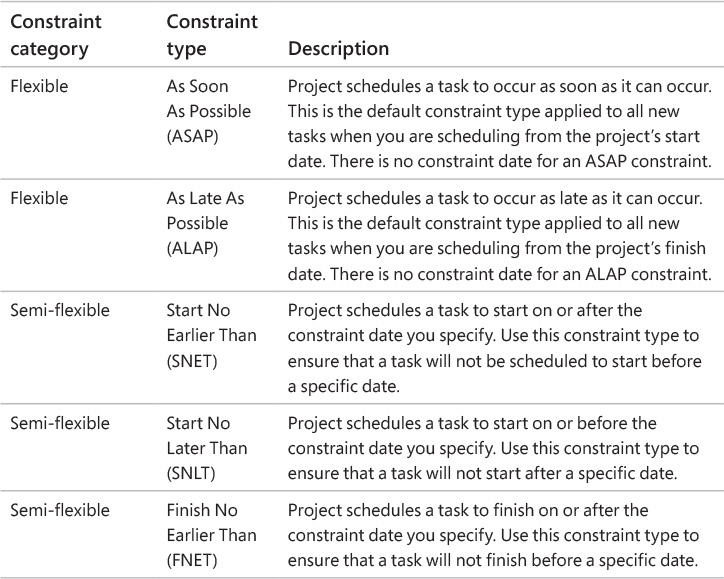 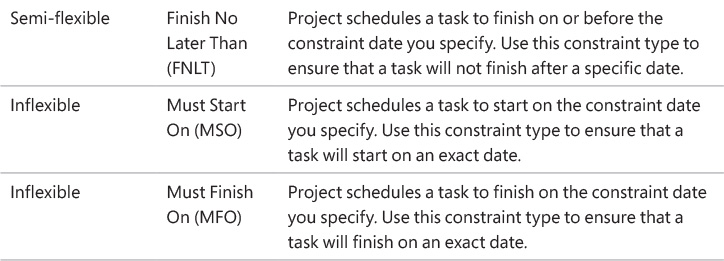 10/10/2016
Copyright © Carl M. Burnett
11
Task Duration Calculations
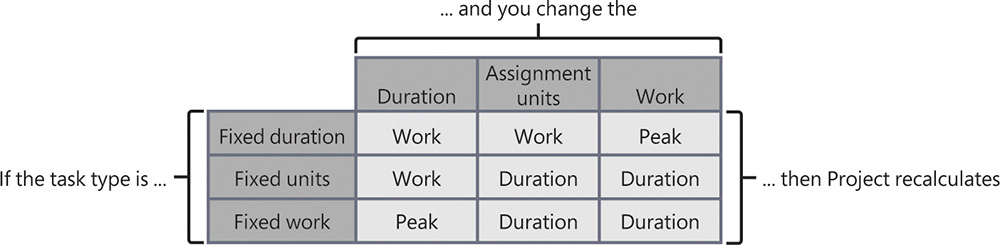 10/10/2016
Copyright © Carl M. Burnett
12
Lesson 2 - Fine-tuning Task Details
Enter deadline dates
Enter fixed costs
Create a recurring task
View the plan’s critical path
Schedule summary tasks manually
10/10/2016
Copyright © Carl M. Burnett
13
Fixed Costs
Start of Task
End of Task
Prorated (Default)
10/10/2016
Copyright © Carl M. Burnett
14
Lesson 3 - Fine-tuning Resource and Assignment Details
Change resource availability over multiple date ranges
Work with multiple resource pay rates
Change resource pay rates over different date ranges
Delay the start of assignments
Apply contours to assignments
Create and assign material resources
View resource capacity
Adjust assignments in the Team Planner view (Project Professional only)
10/10/2016
Copyright © Carl M. Burnett
15
Assignments Contours
Flat
Back-loaded
Front-loaded
Double peak
Early peak
Late peak
Bell
Turtle
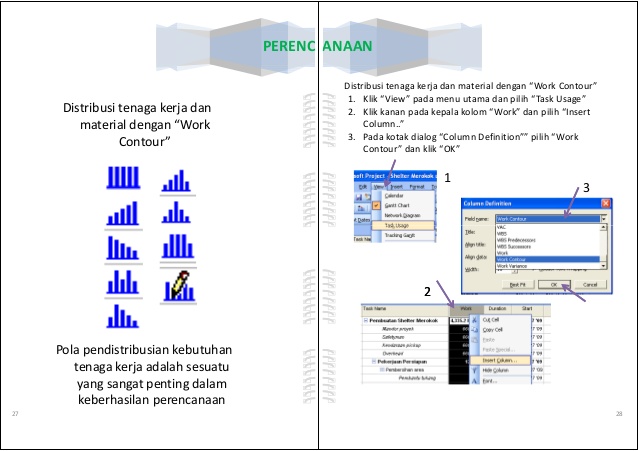 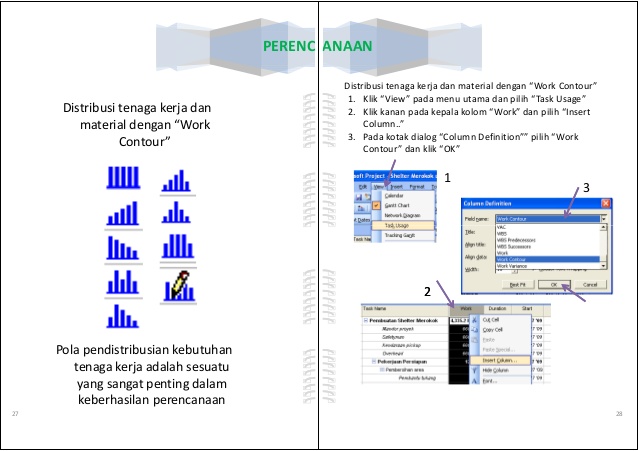 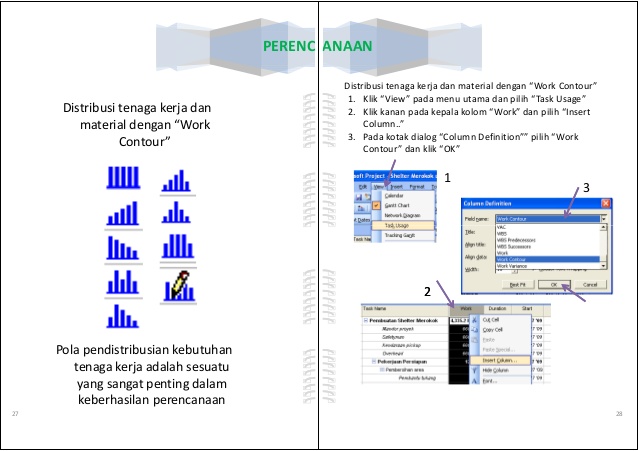 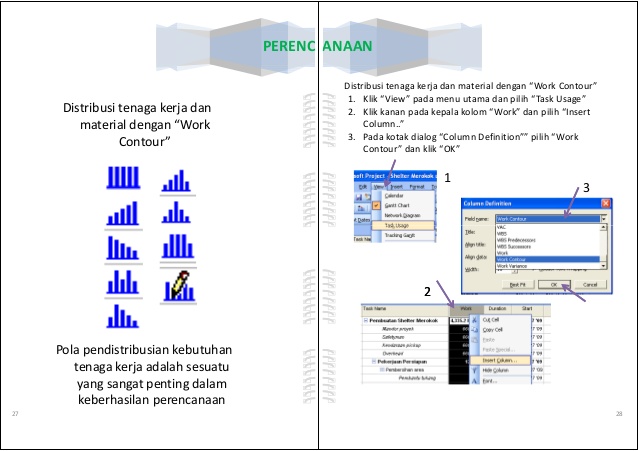 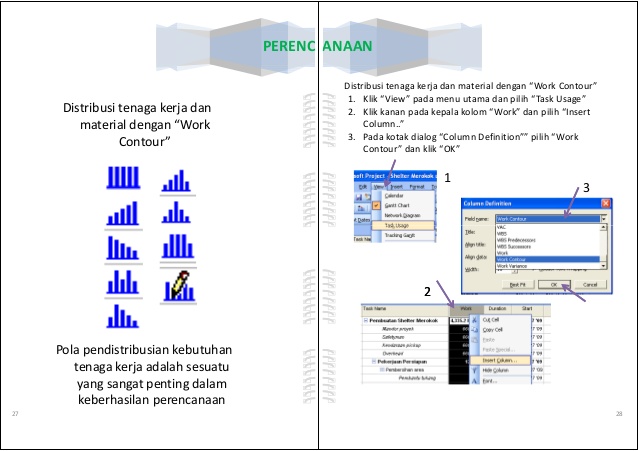 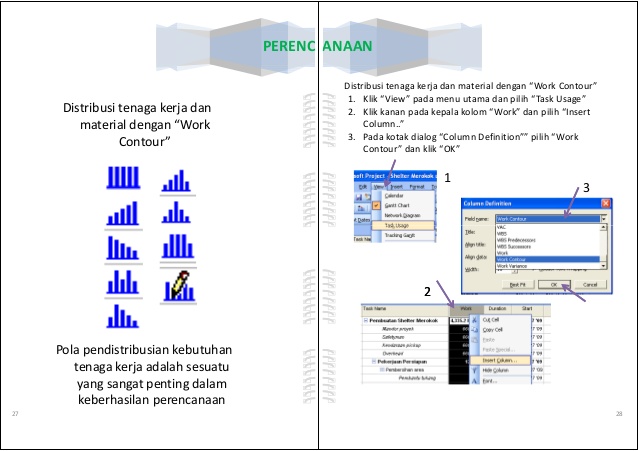 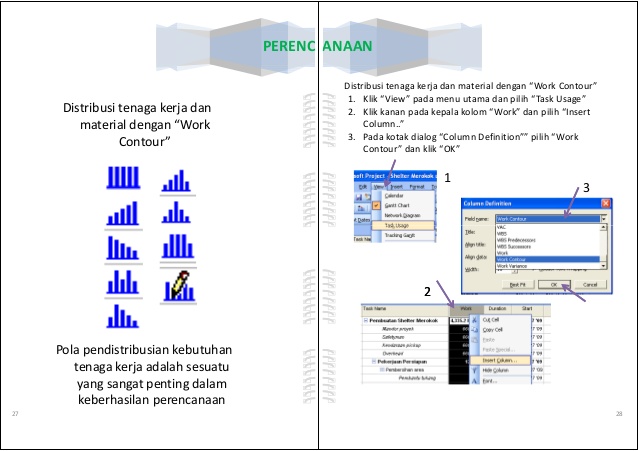 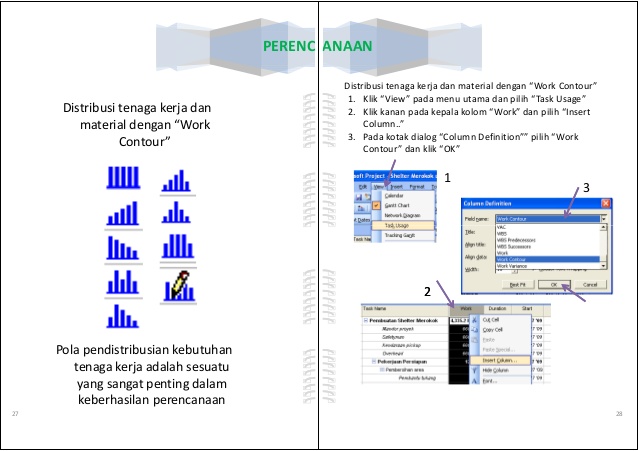 10/10/2016
Copyright © Carl M. Burnett
16
Lesson 4 - Fine-tuning the Project Plan
Examine resource allocations over time
Resolve resource overallocations manually
Level overallocated resources
Check the plan’s cost and finish date
Inactivate tasks (Project Professional only)
10/10/2016
Copyright © Carl M. Burnett
17
Lesson 5 - Organizing Project Details
Sort plan details
Group plan details
Filter plan details
Create new tables
Create new views
10/10/2016
Copyright © Carl M. Burnett
18
Session II
Lesson 6 - Tracking progress on tasks and assignments
Lesson 7 - Viewing and reporting project status
Lesson 8 – Advanced formatting, printing and report formatting
Lesson 9 – Customizing, Sharing and Consolidating Projects
10/10/2016
Copyright © Carl M. Burnett
19
Lesson 6 - Tracking Progress on Tasks and Assignments
Update a baseline
Track actual and remaining work for tasks and assignments
Track timephased actual work for tasks and assignments
Reschedule incomplete work
10/10/2016
Copyright © Carl M. Burnett
20
Lesson 7 - Viewing and Reporting Project Status
Examine a plan’s variance
Identify tasks that have slipped
Examine task costs
Examine resource costs
10/10/2016
Copyright © Carl M. Burnett
21
Lesson 8 – Advanced Formatting, Printing and Report Formatting
Format a Gantt chart view
Format a Timeline view
Format a Network Diagram view
Format a Calendar view
Print and export views
Create a custom report
Customize charts in a report
Customize tables in a report
10/10/2016
Copyright © Carl M. Burnett
22
Lesson 9 – Customizing, Sharing and Consolidating Projects
Share custom elements between plans
Record and run macros
Edit macros
Customize the ribbon and Quick Access Toolbar
Copy Project data to and from other programs
Open files in other formats in Project
Save to other file formats from Project
Generate reports with Excel and Visio
Share a resource pool across multiple plans
Consolidate plans
Create dependencies between plans
10/10/2016
Copyright © Carl M. Burnett
23
Class Evaluation
WD&CE Course Evaluation Form
http://webdb.montgomerycollege.edu/internet/wdceevals/wdceevals.cfm  
Course Name: MS Project 2016 – Level II
Course CRN: 25388
Course Start Date: October 11, 2016
Course Instructor: Carl Burnett
10/10/2016
Copyright © Carl M. Burnett
24